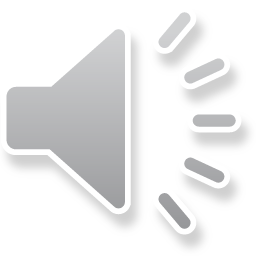 Deuteronomy
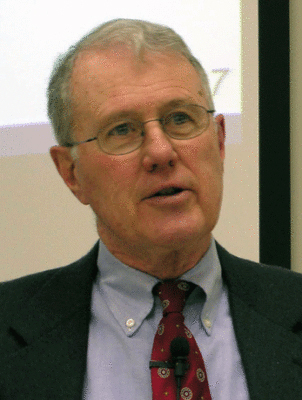 Lecture 7:  J. A. Thompson’s David/Solomon Date Examined
Dr. Robert Vannoy
ReNarrated by Dr. Perry Phillips© 2023  Robert Vannoy & Ted Hildebrandt
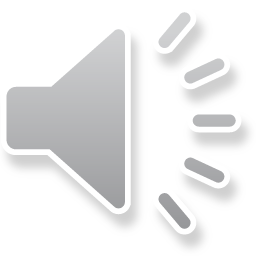 Deuteronomy
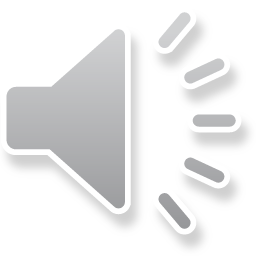 Review
c.  The Implications of the Treaty Covenant – J. Thompson:  Early Monarchy          Dating (David/Solomon)
1.  Thompson Thinks Deuteronomy’s Form Shaped Long after Moses 
2.  Thompson Doesn’t See Historical Prologue as a Strong Date Indicator
3.  Response to Thompson and Late Treaty with Historical Prologue
4.  McConville’s Conclusion 
5.  Kitchen’s Conclusion
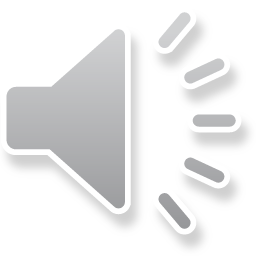 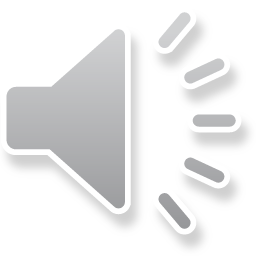 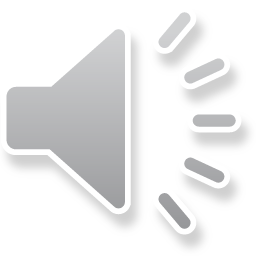 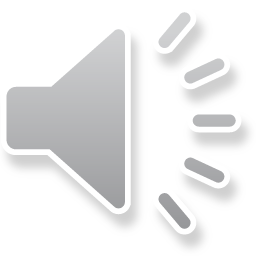 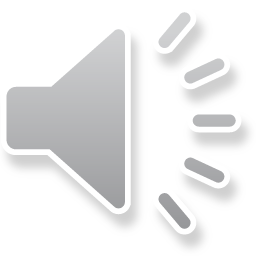 Deuteronomy
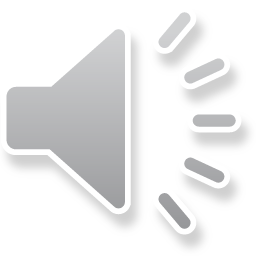 6.  Thompson’s Other Objections to a Mosaic Authorship
a.  Possibly Deuteronomy based on Prophets Rather Than Vice Versa
b.  Post-Mosaic Additions to the Book – beyond the Jordan
c.  Rejection by Some of the Treaty/Deuteronomy Analogy Altogether
d.  Curses Debate
e.  Reflections on the Overall Structure
f.  Moses’ Words
Video based on audio from Dr. Vannoy’s class at Biblical Theological Seminary. It was renarrated because the original audio was scratchy and it was turned into video by Ted Hildebrandt for Biblicalelearning.org.
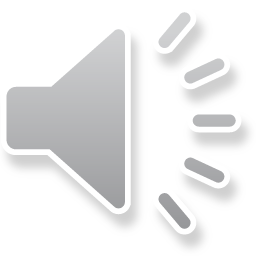 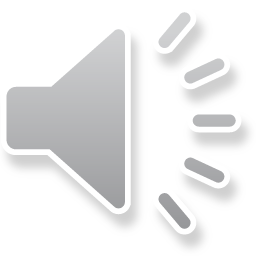 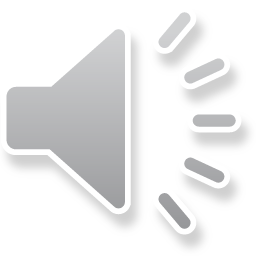 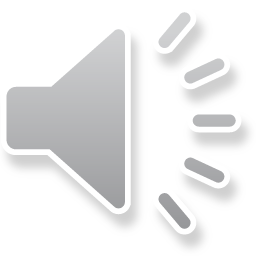 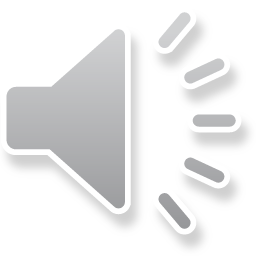 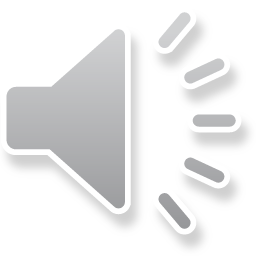